Thứ tư ngày 25 tháng 12 năm 2024
Toán:
Bài 16: 
LUYỆN TẬP CHUNG
Giáo viên: Nguyễn Thị Minh Ảnh
Thứ tư ngày 25 tháng 12 năm 2024
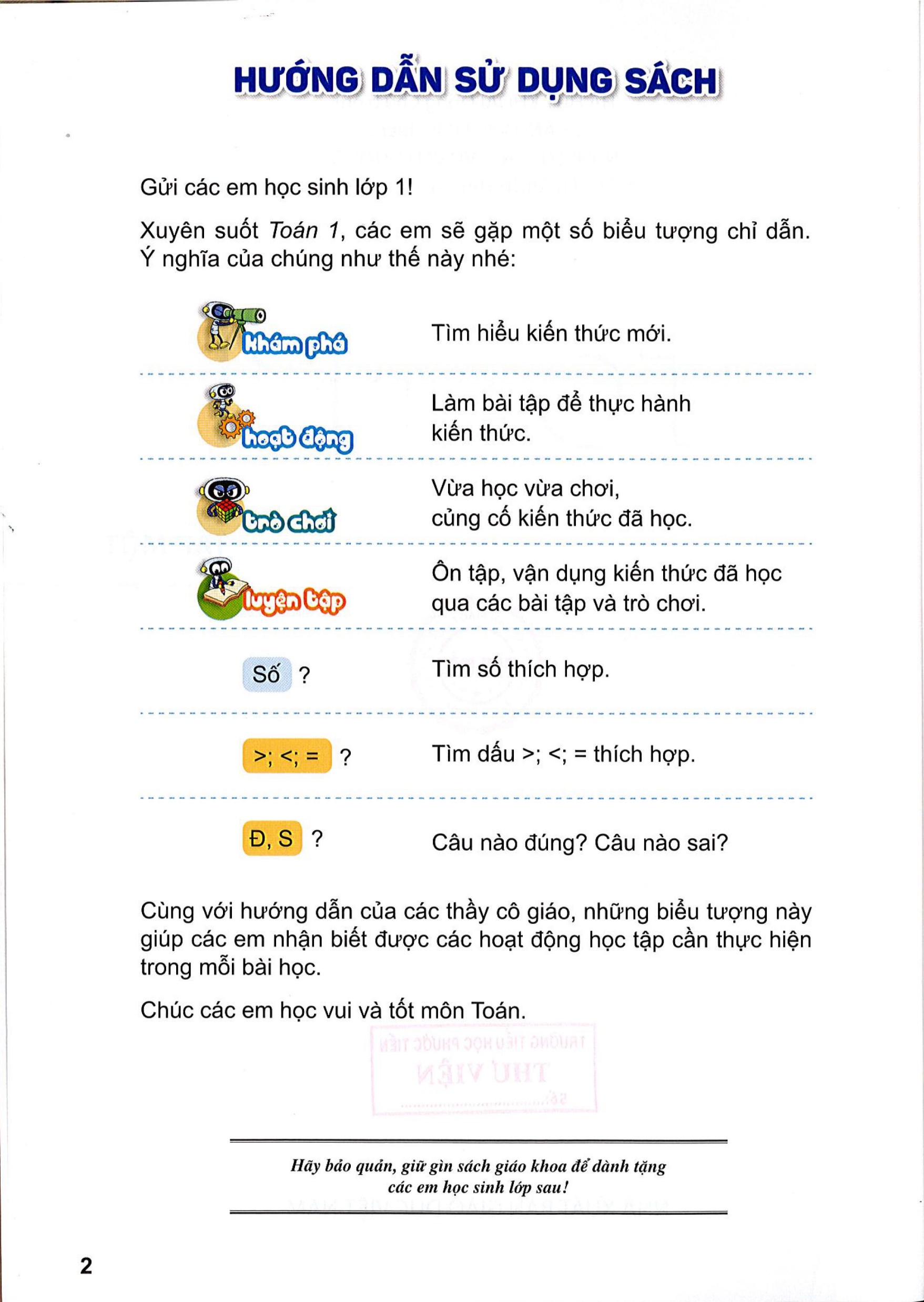 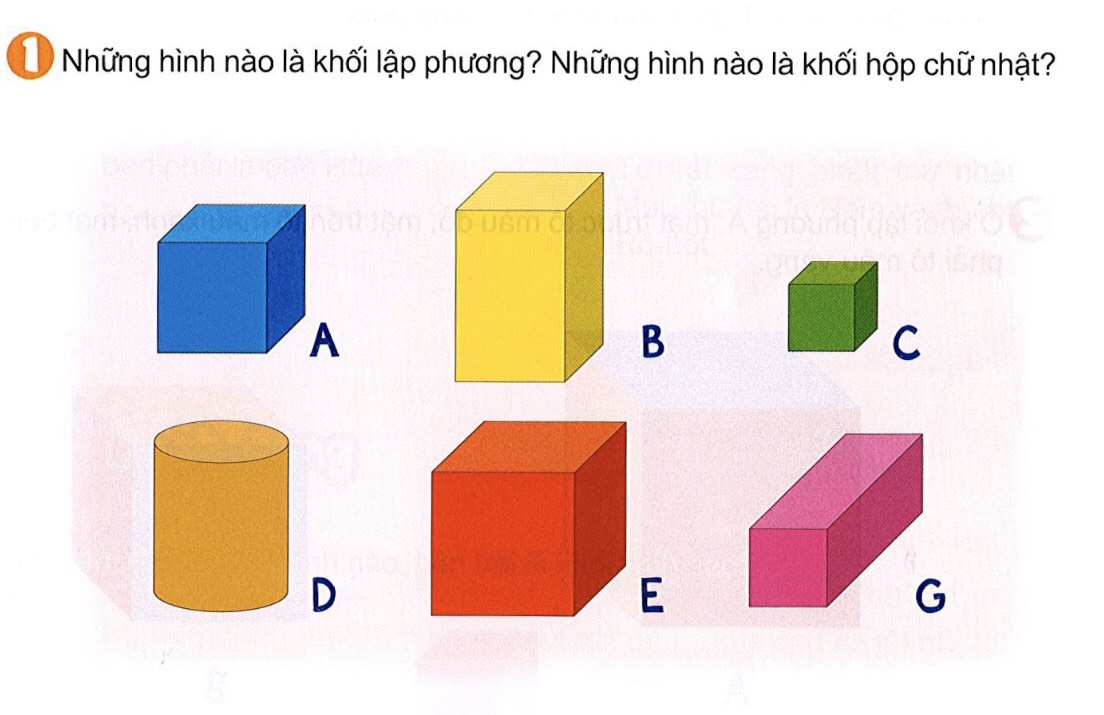 Thứ tư ngày 25 tháng 12 năm 2024
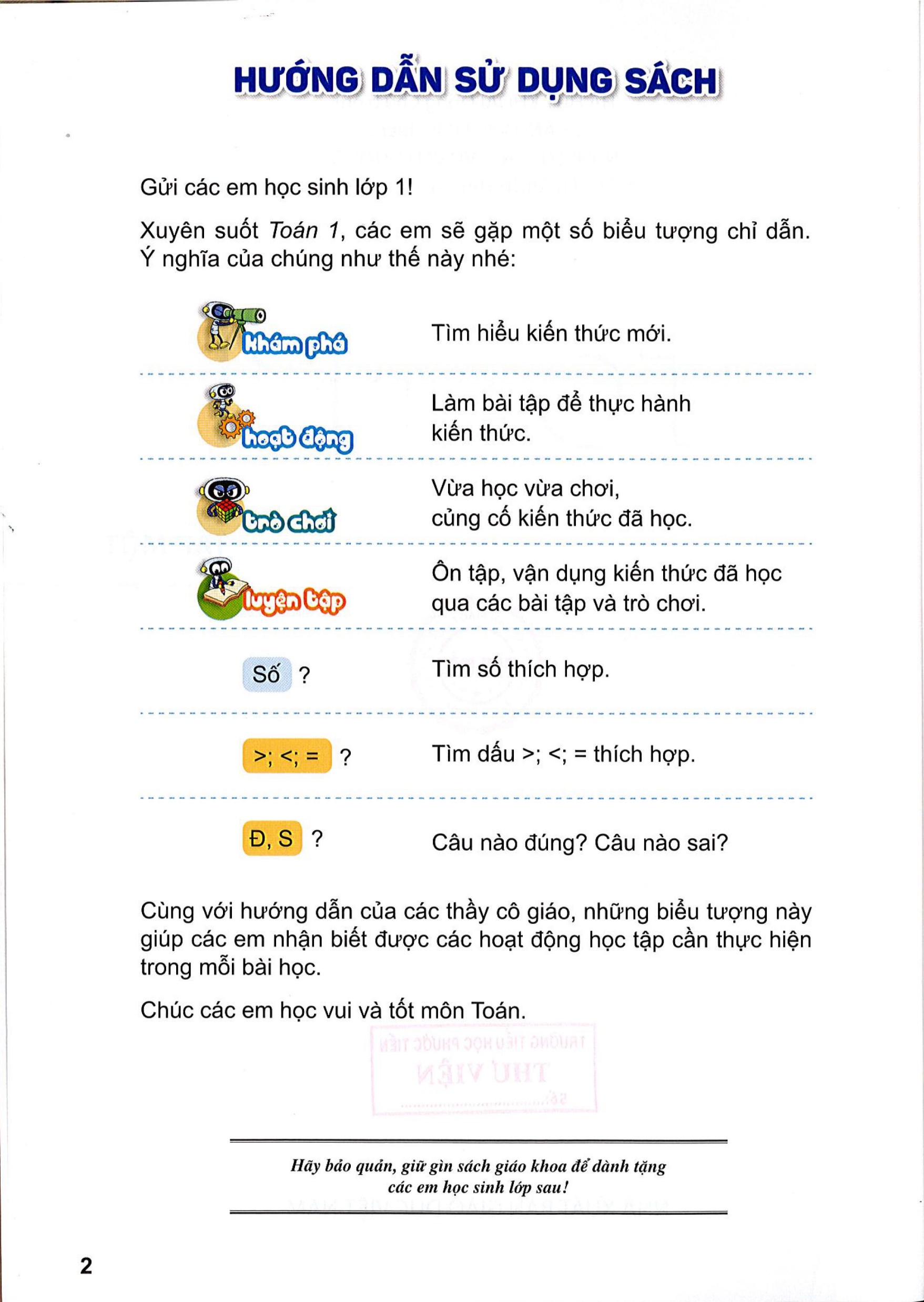 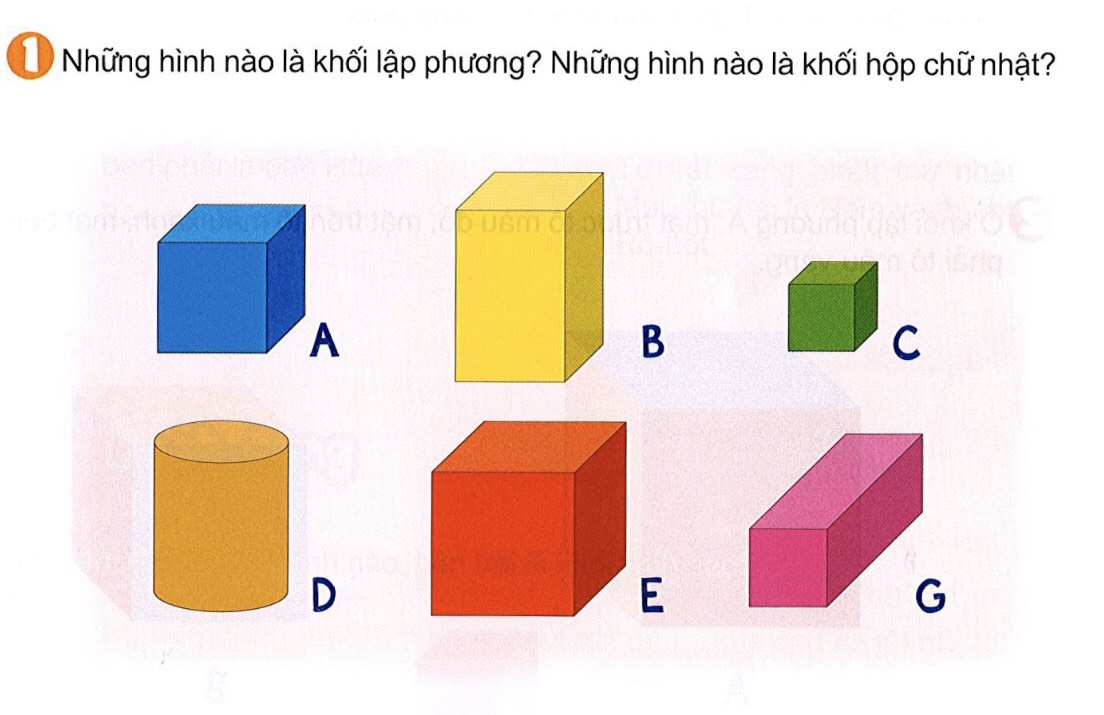 -Khối lập phương:  A, C, E
-Khối hộp chữ nhật: B, G
Thứ tư ngày 25 tháng 12 năm 2024
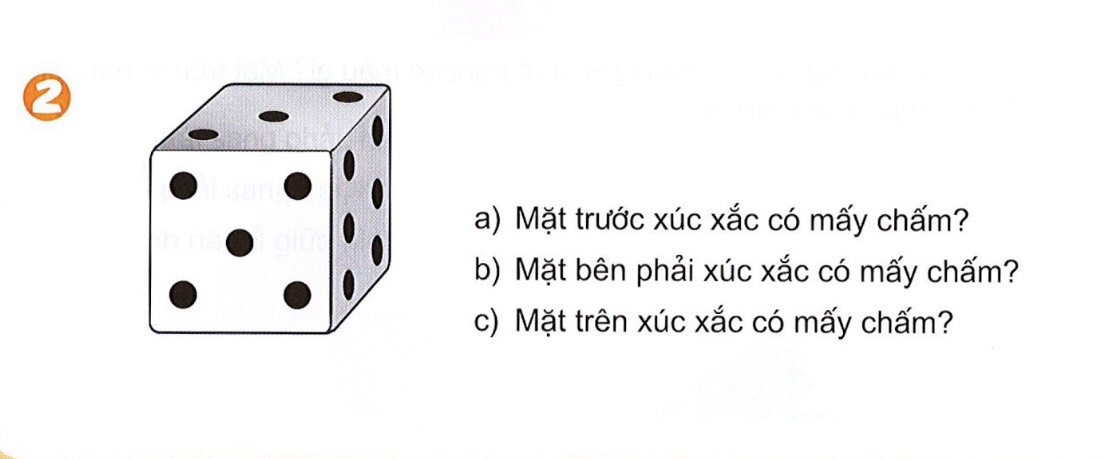 5 chấm
6 chấm
3 chấm
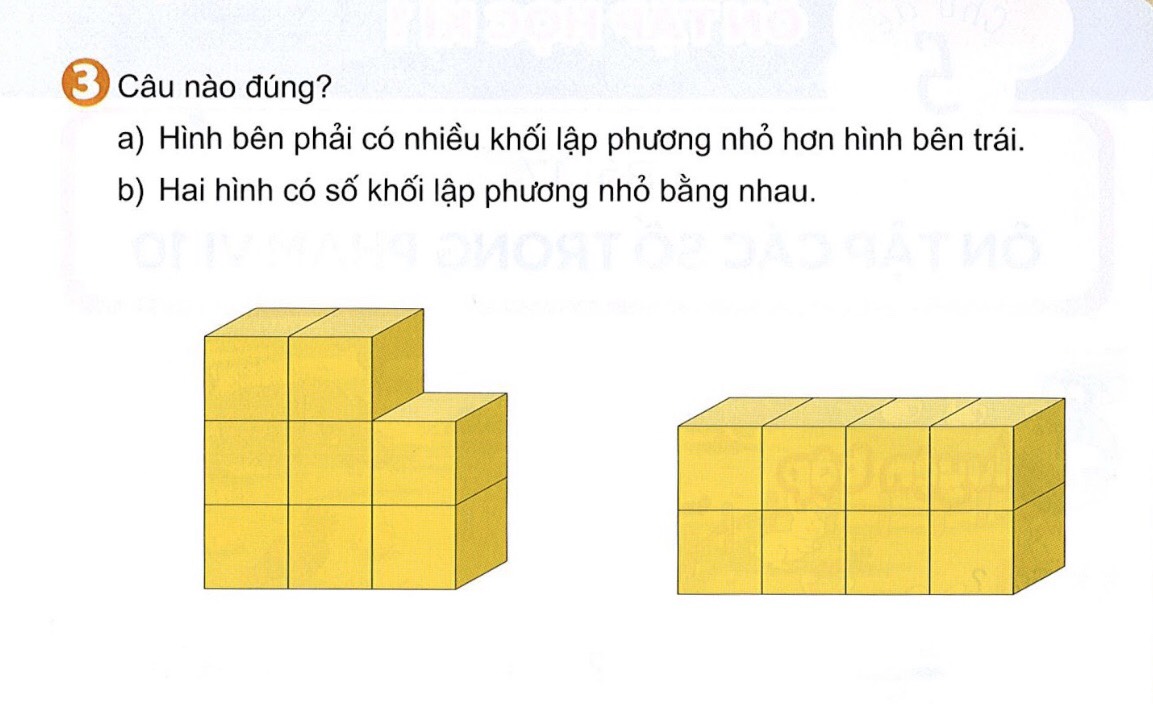 Thứ tư ngày 25 tháng 12 năm 2024
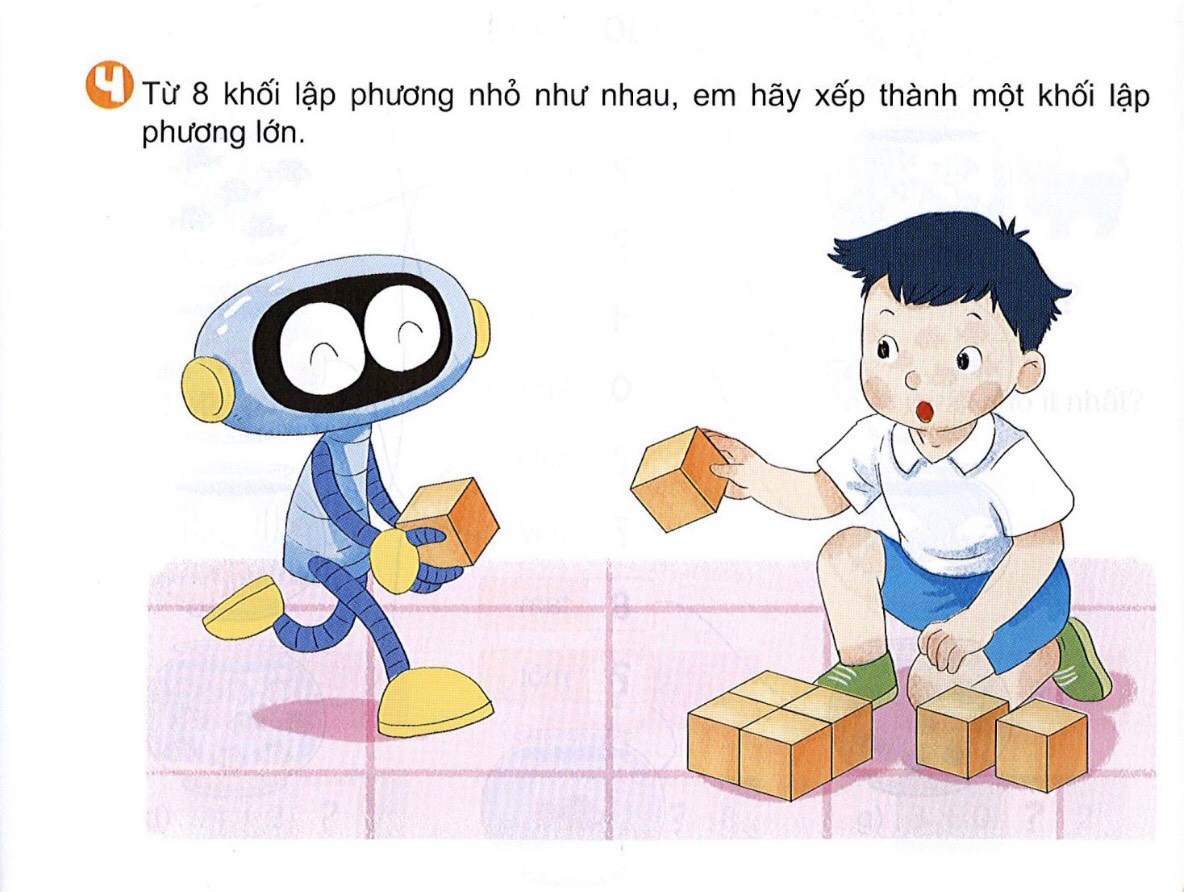 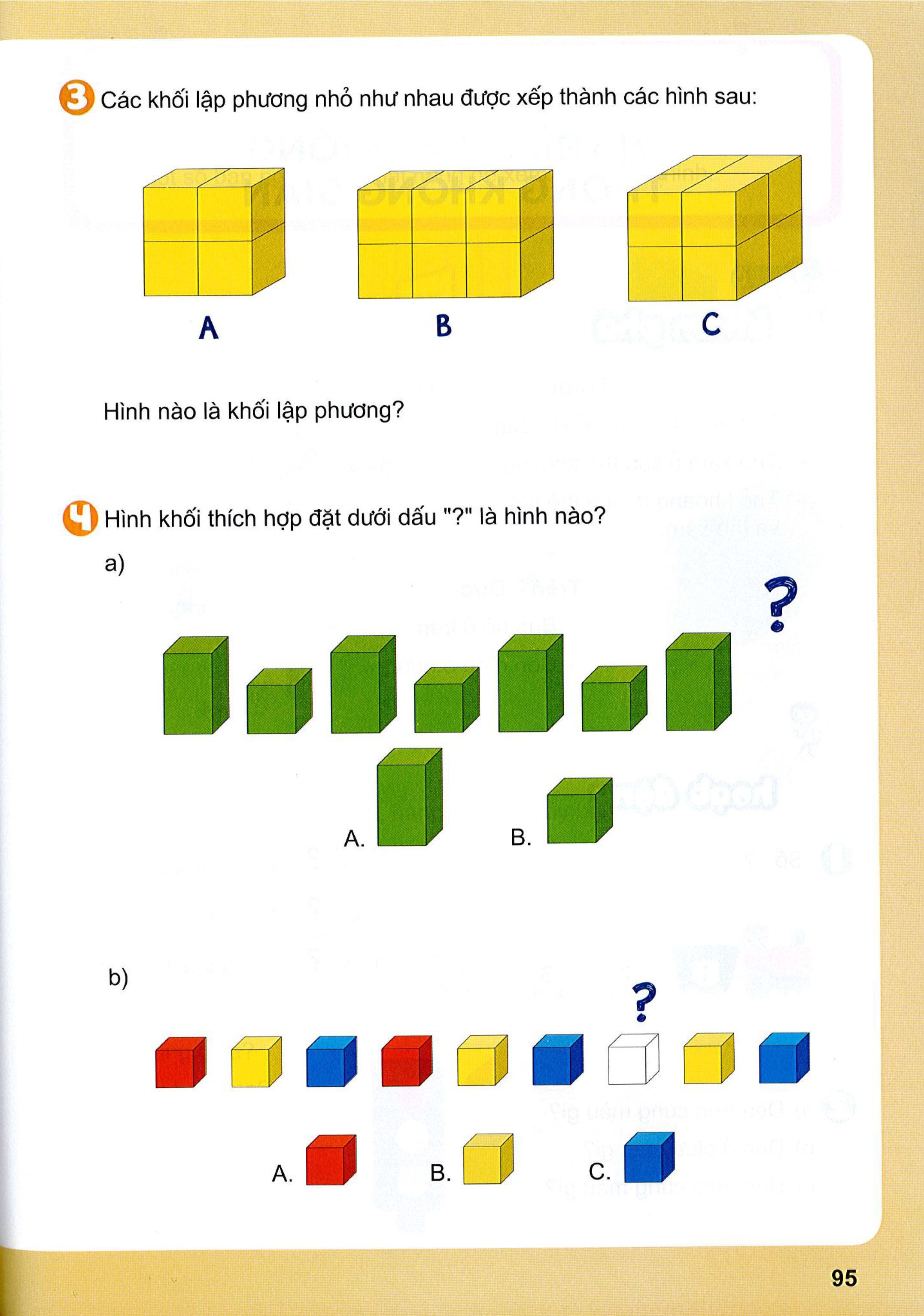 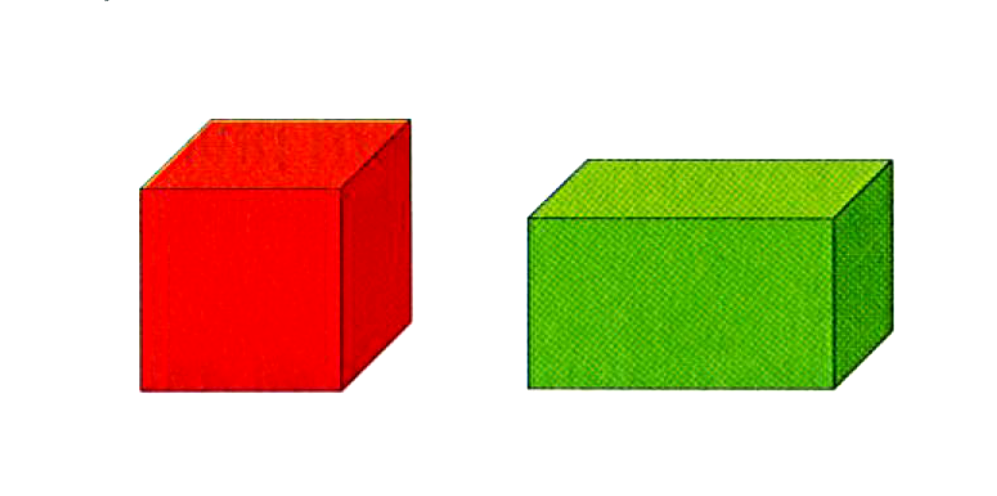 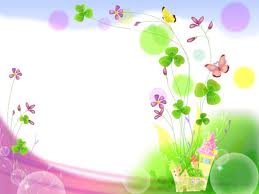 Thứ tư ngày 25 tháng 12 năm 2024
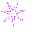 VẬN DỤNG TRẢI NGHIỆM
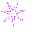 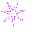 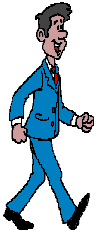 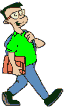 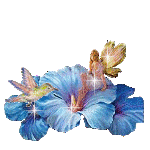 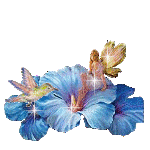 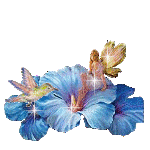 The end
Thứ tư ngày 25 tháng 12 năm 2024
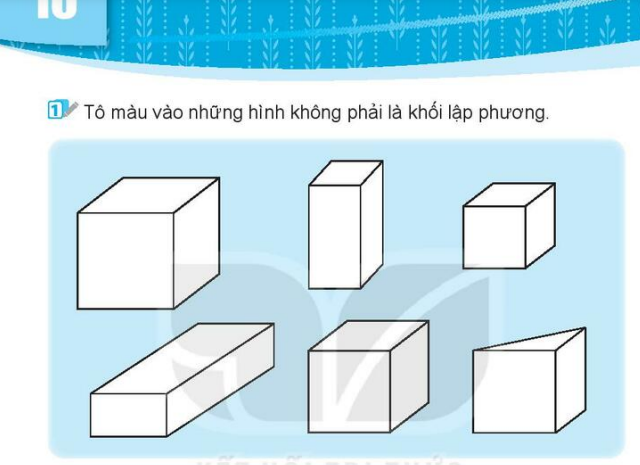 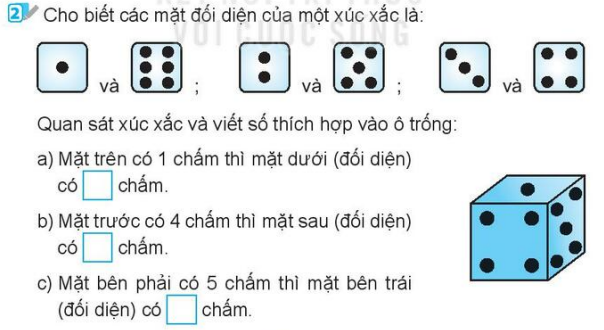 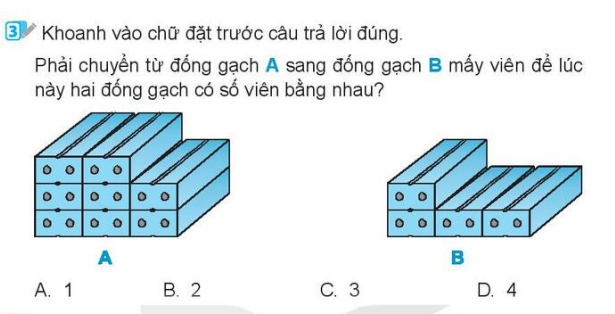 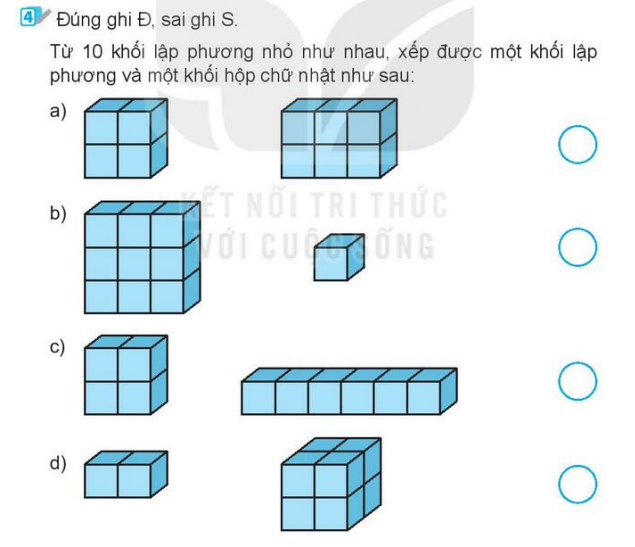 S
Đ
S
Đ